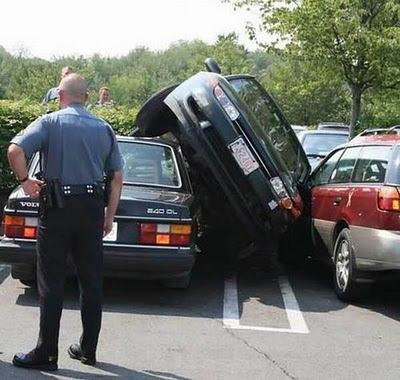 Need Glasses?
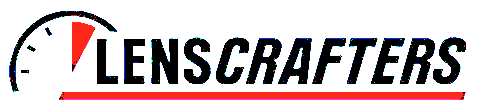 The Gift of Sight. Hand-Delivered.